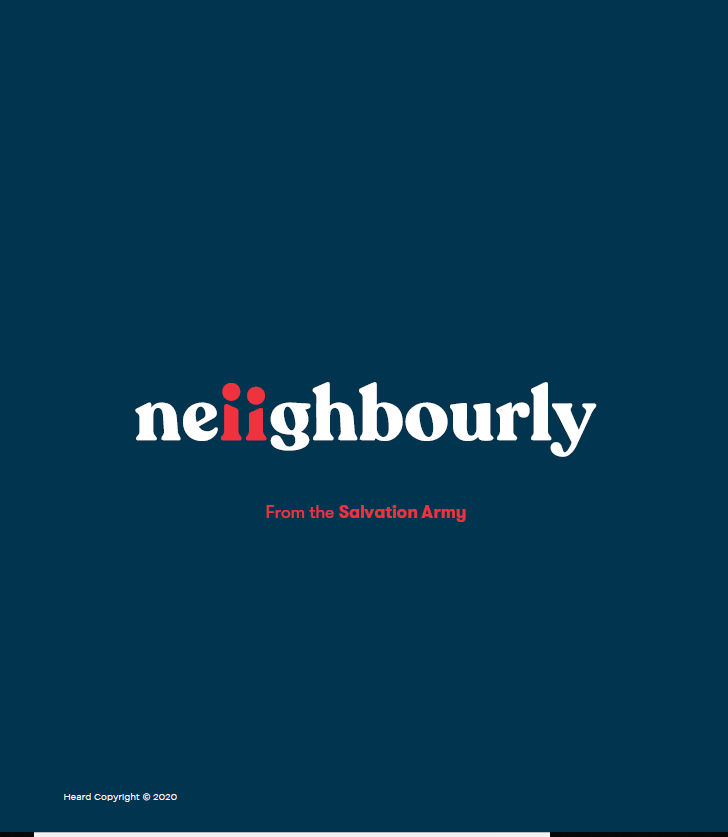 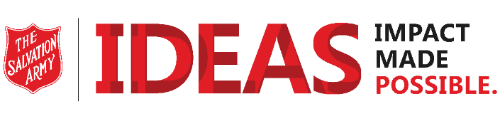 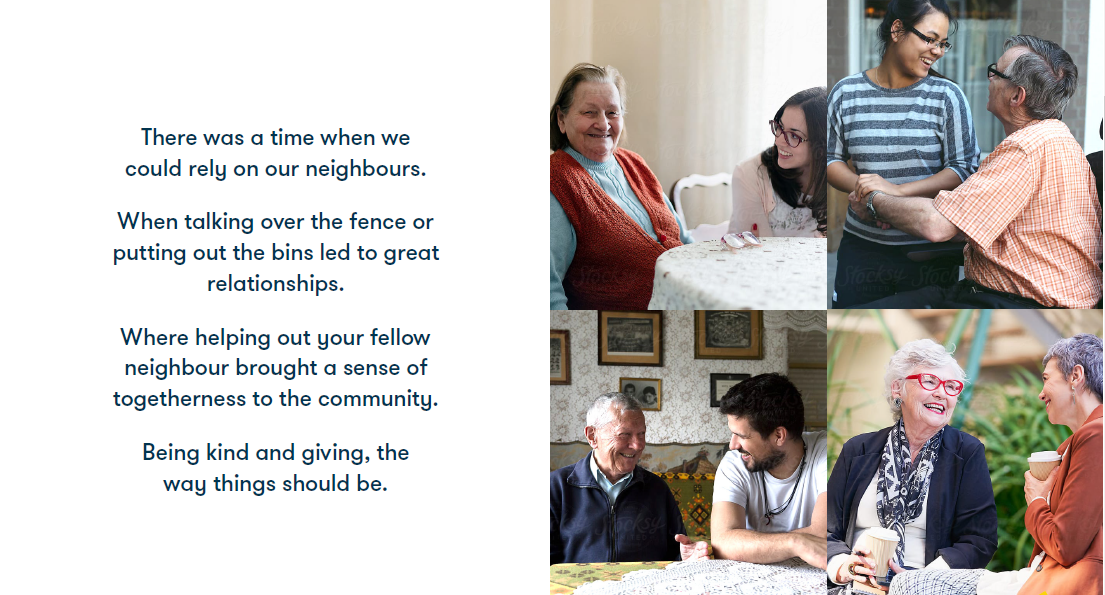 Neighbourly
An Overview
What is it? 
An app and website that automatically matches a need for help (neighbour in need) with a verified helper (good neighbour) based on their postcode.
How does it work? 
Users can sign up and request help with a selection of services, or sign up and offer to give help to their neighbours (or both!). 
Both neighbours in need and good neighbors will be verified from a risk and compliance perspective. 
Once a need is matched with a good neighbour, both will receive notification and be connected directly. 
Feedback loops and support options via a central team and/ or oversight and management by a ‘postcode host’ will be provided along the way. 
Who is it for? 
In Phase 1, anyone who needs help with 5 simple tasks (Mail, Groceries, Medication, A Phone Call, or Other- drop down list), and anyone who wants to help their neighbours with these 5 tasks. 
It’s an opportunity to build good neighbourhoods organically- through neighbours helping neighbours.
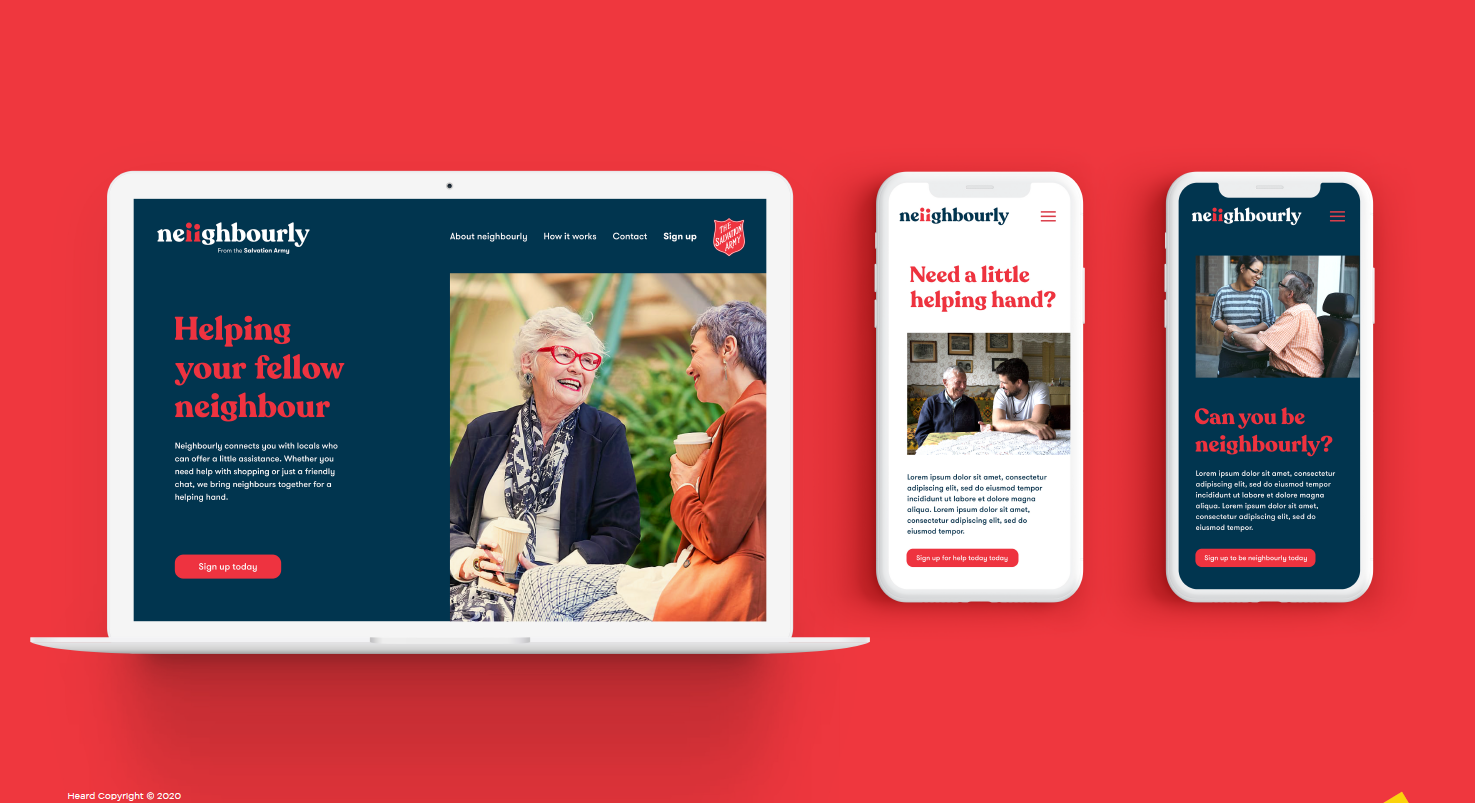 User Experience: I Need Help!
Postcode Not Covered
We are still searching for helpers in your area. Enter email to be kept updated, or call 13 SALVOS for help.
Need not matched immediately
We are still trying to match you with a Good Neighbour 
(every 4 – 6 hours)
Unable to match by midday next day
Your postcode host/ Central team will be in contact to provide help or alternative options
Task Not Completed
Contact Postcode Host or Central Team
User Experience: I Want to Help!
Postcode Not Covered
We have not yet gone live in your postcode. Enter email to be kept updated, or call 1300XXXXX for help.
I have selected I am available to help with  ‘phone calls’
I will automatically be directed to complete 5 x 5 minute training videos
Troubleshooting issues
Issue setting up your profile? Please read FAQ’s here or call 1300XXXXX
Task Not Able to Be Completed
Contact Postcode Host or Central Team
Neighbourly
Overview Continued
Who is responsible for Neighbourly?
The innovation team are partnering with internal and external partners to build technology, create branding, ensure risk and compliance measures are met, and plan to communicate and market effectively. 
A postcode host will be engaged for each area where possible, to facilitate locally- being the point of contact for help and ensuring that all posted requests receive help. It is envisioned this would be the Corps Officer, someone from the Corps, a local pastor or a trusted church attendee.

What are the considerations and risks to work through?
The project team are currently working through a number of risks and issues, including: 
Compliance;
Privacy and ownership of data;
Identity and security checks;
Ease of accessibility for vulnerable/ non tech savvy people in need;
Appropriate training for phone helpers; and
Future adaptability of the platform for further use across The Salvation Army.
Neighbourly: Next Steps